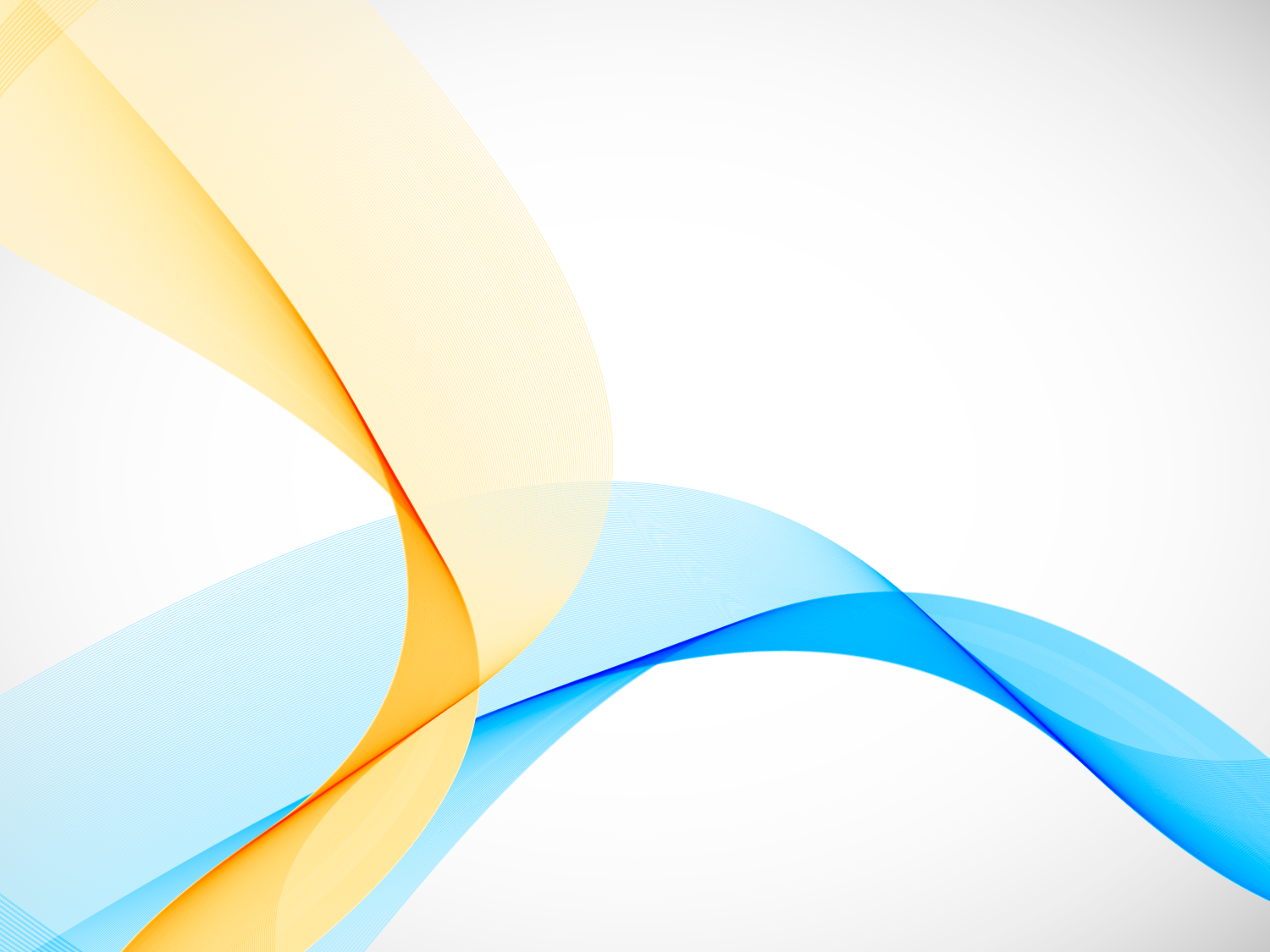 Декларація з прибутку та фінзвітність за 2022 рік: подаємо без проблем
Альона Любанова, 
керівник групи експертів з обліку та оподаткування
Форма декларації з податку на прибуток
Форма декларації з податку на прибуток підприємств (далі – декларація) затверджена наказом Мінфіну від 20.10.2015 № 897

Останні зміни до форми декларації Мінфін вніс наказом від 13.09.2022 № 274, який набрав чинності 18.11.2022

Зміни із наказу від 13.09.2022 № 274 здебільшого стосуються резидентів Дія Сіті – платників податку на прибуток, які застосовують особливі умови оподаткування
Форма декларації з податку на прибуток
Якщо в результаті запровадження нового податку або зміни правил оподаткування змінюються форми податкової звітності, центральний орган виконавчої влади, що забезпечує формування та реалізує державну фінансову політику, який затвердив такі форми, зобов'язаний оприлюднити нові форми звітності.
До визначення нових форм декларацій (розрахунків), які набирають чинності для складання звітності за податковий період, що настає за податковим періодом, у якому відбулося їх оприлюднення, є чинними форми декларацій (розрахунків), чинні до такого визначення
П. 46.6 ПК

За цим правилом, звітувати за формою, що включає зміни із Наказу № 274:
квартальні платники мали б починаючи з І кварталу 2023 року, 
річні — за результатами 2023 року
Форма декларації з податку на прибуток
«Враховуючи особливий порядок визначення бази та об’єктів оподаткування для резидентів Дія Сіті - платників податку на особливих умовах, передбачений положеннями Кодексу, таким платникам податку необхідно подавати Декларацію за оновленою формою за звітний (податковий) період - 2022 рік із граничним строком подання 01 березня 2023 року»

Головне управління ДПС у Львівській області
https://lv.tax.gov.ua/media-ark/news-ark/644042.html
Форма декларації з податку на прибуток
«У 2023 році застосовують нові форми податкової звітності, зокрема:
Податкової декларації з податку на прибуток підприємств (наказ Міністерства фінансів України від 13.09.2022 року № 274 «Про затвердження змін до форми Податкової декларації з податку на прибуток підприємств» (зареєстровано в Міністерстві юстиції України 03.11.2022 за  № 1358/38694) (набрав чинності з 18.11.2022).
Зміни внесено з метою приведення форми декларації до положень ПКУ щодо спеціального режиму оподаткування резидентами Дія.Сіті за особливими умовами.
Першим звітним періодом є 2022 календарний рік»

Головне управління ДПС у Львівській області
https://lv.tax.gov.ua/media-ark/news-ark/644926.html
Форма декларації з податку на прибуток
Ідентифікатор оновленої форми декларації в Реєстрі електронних форм податкових документів – J0100123









Реєстр електронних форм податкових документів: https://tax.gov.ua/data/material/000/006/58768/Forms_deklar.htm
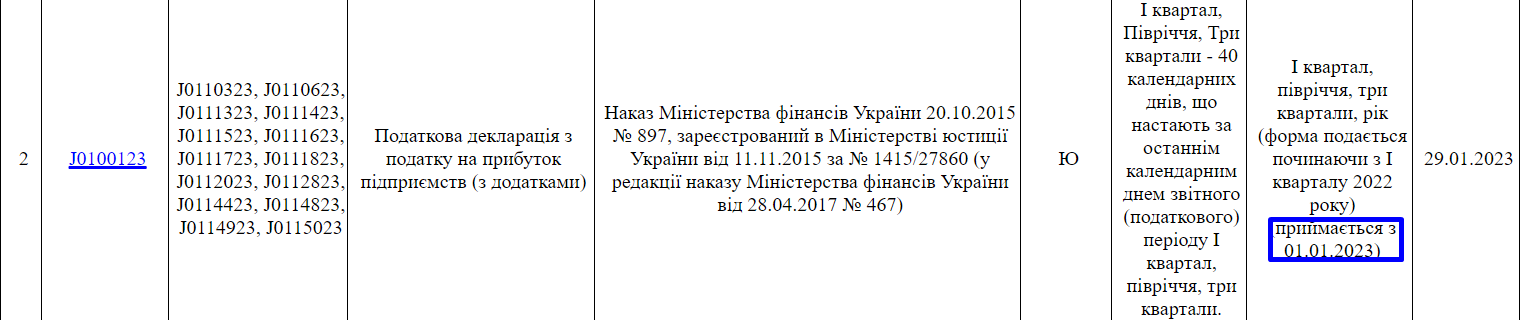 Форма декларації з податку на прибуток
«З метою приведення форми Декларації у відповідність до положень Кодексу Декларацію доповнено:
у рядку 10 «Особливі відмітки» позицією, яка заповнюється резидентом Дія Сіті - платником податку на особливих умовах;
показники Декларації рядком 06.3 ДІЯ, в якому зазначається податок на операції резидента Дія Сіті - платника податку на особливих умовах;
показники рядка 17 Декларації,  в якому враховується податок на прибуток за звітний (податковий) період, рядком 06.3 ДІЯ;
таблицю «Наявність додатків13» позицією «ДІЯ»;
новим додатком ДІЯ, який передбачає розрахунок податку на операції резидента Дія Сіті- платника податку на особливих умовах»
Строки подання декларації
Річну декларацію усі платники, як квартальні, так і річні, подають протягом 60 календарних днів, що настають за останнім календарним днем звітного (податкового) року.
Пп. 49.18.6 ПК

Декларацію за 2022 рік потрібно подати 
не пізніше 1 березня 2023 року
Строки сплати податку
Платник податків зобов'язаний самостійно сплатити суму податкового зобов'язання, зазначену у поданій ним податковій декларації, протягом 10 календарних днів, що настають за останнім днем відповідного граничного строку, передбаченого цим Кодексом для подання податкової декларації, крім випадків, встановлених цим Кодексом.
Якщо граничний строк сплати податкового зобов'язання припадає на вихідний або святковий день, останнім днем сплати податкового зобов'язання вважається операційний (банківський) день, що настає за вихідним або святковим днем.
П. 57.1 ПК
Граничний строк сплати податку на прибуток за 2022 рік припадає на 11 березня 2023 року – це вихідний день. 
Гранична дата для сплати податку переноситься на 13 березня 2023 року
Способи подання декларації
Спосіб подання декларації залежить від розміру підприємства — мікро-, мале, середнє чи велике. Величину підприємства визначають за статтею 2 Закону про бухоблік.

Мікропідприємства та малі підприємства можуть обрати спосіб подання декларації:
особисто або через уповноважену особу;
поштою з повідомленням про вручення та описом вкладення (не пізніше ніж за п’ять днів до сплину граничного строку подання) (п. 49.5 ПК);
засобами електронного зв’язку в електронній формі (не пізніше ніж сплине остання година дня, в якому спливає такий граничний строк, тобто до опівночі (п. 49.5 ПК).

Середні і великі підприємства подають декларацію тільки в електронній формі (п. 49.4 ПК)
Пуста декларація: подавати чи ні
Платник податків зобов'язаний за кожний встановлений цим Кодексом звітний період, в якому виникають об'єкти оподаткування, або у разі наявності показників, які підлягають декларуванню, відповідно до вимог цього Кодексу подавати податкові декларації щодо кожного окремого податку, платником якого він є. Цей абзац застосовується до всіх платників податків, в тому числі платників, які перебувають на спрощеній системі оподаткування обліку та звітності. 
П. 49.2 ПК

«Враховуючи, що для обрахунку об’єкта оподаткування використовуються дані бухгалтерського обліку та фінансової звітності, платники податку на прибуток підприємств зобов’язані подавати Декларацію за податкові (звітні) періоди, визначені ПКУ, разом з проміжною або річною фінансовою звітністю, незалежно від показників, які відображені у такій фінансовій звітності»
ЗІР, підкатегорія 102.20.02
Пуста декларація: подавати чи ні
«Таким чином, платники податку на прибуток у разі наявності будь-яких показників, які підлягають декларуванню (в тому числі показників, які мають нульове значення або підлягають декларуванню у складі фінансової звітності, що подається разом з Декларацією з податку на прибуток), зобов'язані подавати Декларацію з податку на прибуток та форми фінансової звітності у строки, передбачені п. 49.18 ст. 49 Кодексу»
ІПК від 01.06.2021 № 2185/ІПК/99-00-21-02-02-06
Додатки до декларації
«У Декларації платник податку повинен зазначити усі передбачені в ній показники. Якщо будь-який рядок Декларації або додатка до Декларації не заповнюється через відсутність операції (суми), то такий рядок прокреслюється.
Додатки до окремих рядків Декларації, незаповнені через відсутність операцій (показників), до контролюючого органу не подаються.
Про наявність додатків, які подаються разом з Декларацією, платник податку зазначає в основній частині Декларації (таблиця «Наявність додатків»)»

ЗІР, підкатегорія 102.20.02
Додаток ФЗ – фінансова звітність
До органів статистики
Усі підприємства – не пізніше 28 лютого року, що настає за звітним, тобто не пізніше 28 лютого 2023 року (п. 5 Порядку № 419). Дві форми – Баланс і Звіт про фінансові результати за 2022 рік 

Підприємства, які зобов’язані оприлюднювати річну фінзвітність, повинні повторно подати річну фінзвітність за 2022 рік, але у повному комплекті:
середні підприємства (не використовують МСФЗ) — не пізніше 1 червня року, що настає за звітним, тобто не пізніше 01.06.2023;
підприємства, що застосовують МСФЗ, — у строки, передбачені для оприлюднення річної фінзвітності до центру збору фінзвітності: ПАТ — не пізніше ніж до 30 квітня року, що настає за звітним періодом, великі підприємства, що не є емітентами ЦП – не пізніше ніж до 1 червня року, що настає за звітним періодом
Додаток ФЗ – фінансова звітність
Підприємства, які не подали у період дії воєнного стану або стану війни проміжну, річну фінансову звітність та консолідовану фінансову звітність у строки, визначені цим Порядком, подають таку звітність протягом трьох місяців після припинення чи скасування воєнного стану або стану війни за весь період неподання.
Останній абзац п. 2 Порядку № 419

Це звільнення НЕ стосується подання фінзвітності разом із декларацією до ДПС!
Додаток ФЗ – фінансова звітність
До ДПС
Фінзвітність – це додаток і невід'ємна частина декларації. Подавати її разом із декларацією мають усі платники податку на прибуток, які мають можливість виконувати свої податкові обов'язки у загальні строки для подання декларації – не пізніше 1 березня 2023 року. 
У ці строки податківцям маєте подати фінзвітність за 2022 рік у складі – Балансу і Звіту про фінансові результати
Платники податку на прибуток, які зобов’язані оприлюднювати річну фінзвітність, мають повторно подати податківцям повний комплект річної фінзвітності разом з аудиторським звітом не пізніше 10 червня року, наступного за звітним (п. 46.2 ПК). Тобто за 2022 рік – не пізніше 10.06.2023
Додаток ФЗ – фінансова звітність
Платники податку на прибуток підприємств, які відповідно до Закону України "Про бухгалтерський облік та фінансову звітність в Україні" зобов'язані оприлюднювати річну фінансову звітність та річну консолідовану фінансову звітність разом з аудиторським звітом, звільняються від передбаченої цим Кодексом відповідальності за неподання або несвоєчасне подання річної фінансової звітності, яка підлягає оприлюдненню разом з аудиторським звітом, уточнюючого розрахунку до річної податкової декларації з податку на прибуток підприємств, що подається у разі, якщо показники оприлюдненої разом з аудиторським звітом річної фінансової звітності зазнали змін порівняно з показниками звіту про фінансовий стан (баланс) та звіту про прибутки та збитки та інший сукупний дохід (звіту про фінансові результати), що подаються разом з податковою декларацією згідно з абзацом другим пункту 46.2 статті 46 цього Кодексу, та такі зміни вплинули на показники раніше поданої річної податкової декларації з податку на прибуток підприємств за відповідний податковий (звітний) період, з обов'язковим виконанням таких обов'язків протягом трьох місяців після припинення або скасування воєнного стану в Україні
Останній абзац п. 69.1 підрозд. 10 р. ХХ ПК
Додаток ФЗ – фінансова звітність
Порядок подання фінзвітності разом з декларацією 
«При формуванні звітності, яка подається до Державної податкової служби України і Державної служби статистики України, слід використовувати електронні форми з першою літерою «S». 
Звітність, яка подається тільки до Державної податкової служби України, формується за електронними формами з першою літерою «J».
Декларація вважається прийнятою за умови наявності та достовірності всіх обов’язкових реквізитів (пункти 49.3, 49.8 ст. 49 ПКУ) у разі подання фінансової звітності, яка є додатком до Декларації (Звіту), в електронному вигляді до органів ДПС раніше, ніж така Декларація (Звіт) (з різницею в один день/місяць), оскільки контроль наявності поданих форм фінансової звітності до Декларації (Звіту) здійснюється серед поданих раніше та зареєстрованих в центральній базі даних діючих форм фінансової звітності за відповідний звітний період (періоди)».
ЗІР, підкатегорія 102.20.02
Відмітка про додатки до декларації
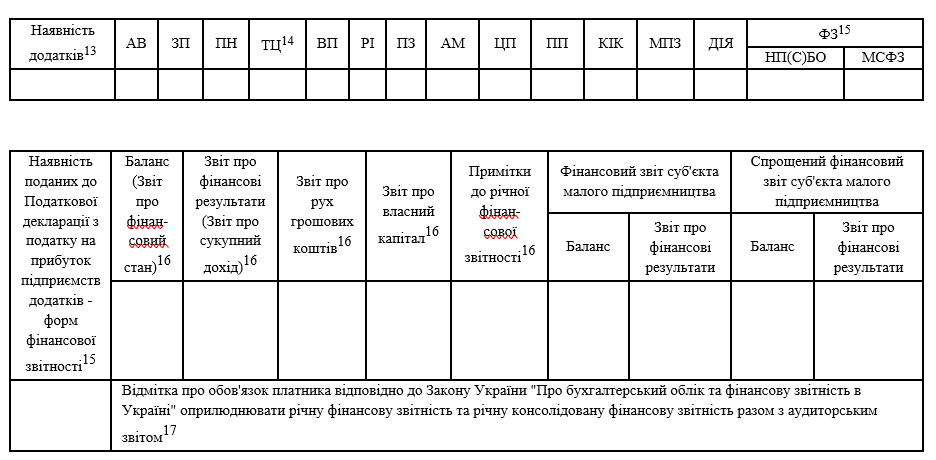 Відмова від коригувальних різниць
Для платників податку, у яких річний дохід від будь-якої діяльності (за вирахуванням непрямих податків), визначений за правилами бухгалтерського обліку за останній річний звітний період не перевищує сорока мільйонів гривень, об'єкт оподаткування може визначатися без коригування фінансового результату до оподаткування на усі різниці (крім від'ємного значення об'єкта оподаткування минулих податкових (звітних) років та коригувань, визначених підпунктом 140.4.8 пункту 140.4 та підпунктом 140.5.16 пункту 140.5 статті 140 цього Кодексу), визначені відповідно до положень цього розділу
Пп. 134.1.1 ПК
Відмова від коригувальних різниць
Щоб визначити річну суму бухдоходу, доходи від усіх видів діяльності беріть зі Звіту про фінансові результати, а саме:
дохід (виручка) від реалізації продукції (товарів, робіт, послуг) — рядок 2000;
інші операційні доходи — рядок 2120;
фінансові доходи — рядок 2220;
інші доходи — рядок 2240;
доходи від участі в капіталі — рядок 2200.
Усі показники беріть до округлення.

Якщо використовуєте загальні форми фінзвітності з НП(С)БО 1 «Загальні вимоги до фінансової звітності», суму річного доходу визначайте як загальне значення рядків 2000, 2120, 2220, 2240 та 2200 Звіту про фінансові результати (форма № 2) за рік.
Якщо застосовуєте спрощені форми фінзвітності з НП(С)БО 25 «Спрощена фінансова звітність», загальне значення доходу беріть із рядка 2280 Звіту про фінансові результати (форма № 2-м або № 2-мс).
Відмова від коригувальних різниць
Платники, котрі протягом року переходили на сплату спецЄП 2%

Обсяг річного доходу від будь-якої діяльності (за вирахуванням непрямих податків) платника податку на прибуток підприємств для цілей застосування підпункту 39.2.1.7 підпункту 39.2.1 пункту 39.2 статті 39, підпункту 134.1.1 пункту 134.1 статті 134 та пункту 137.5 статті 137 цього Кодексу обчислюється за весь звітний рік, у тому числі з урахуванням доходів, отриманих за періоди такого року, в яких такий платник податку перебував на сплаті єдиного податку за ставкою 2%
Пп. 9.12 підрозд. 8 р. ХХ ПК
Відмова від коригувальних різниць
Платник податку, у якого річний дохід (за вирахуванням непрямих податків), визначений за правилами бухгалтерського обліку за останній річний звітний період не перевищує сорока мільйонів гривень, має право прийняти рішення про незастосування коригувань фінансового результату до оподаткування на усі різниці (крім від'ємного значення об'єкта оподаткування минулих податкових (звітних) років та коригувань, визначених підпунктом 140.4.8 пункту 140.4 та підпунктом 140.5.16 пункту 140.5 статті 140 цього Кодексу), визначені відповідно до положень цього розділу, не більше одного разу протягом безперервної сукупності років в кожному з яких виконується цей критерій щодо розміру доходу. 
Про прийняте рішення платник податку зазначає у податковій звітності з цього податку, що подається за перший рік в такій безперервній сукупності років. В подальші роки такої сукупності коригування фінансового результату також не застосовуються (крім від'ємного значення об'єкта оподаткування минулих податкових (звітних) років та коригувань, визначених підпунктом 140.4.8 пункту 140.4 та підпунктом 140.5.16 пункту 140.5 статті 140 цього Кодексу)
Пп. 134.1.1 ПК
Відмова від коригувальних різниць
Відмова від коригувальних різниць
Щоб відмовитися від коригувальних різниць:
орієнтуйтеся на показник бухдоходу за останній річний звітний період (ряд. 01 Декларації за 2022 рік), а не попередній;
ухваліть рішення не застосовувати коригування фінрезультату до оподаткування на різниці, передбачені в розділі III ПК. Ухвалити таке рішення можете один раз протягом безперервної сукупності років, у кожному з яких виконується критерій щодо розміру бухдоходу. Рішення про незастосування різниць оформте окремим наказом. Видати такий наказ потрібно наприкінці року, в якому такого критерію дотримали вперше, або в перших числах січня наступного року;
зробіть позначку про ухвалення рішення про незастосування різниць у Декларації, яку подаєте за перший рік у безперервній сукупності років, протягом яких виконується дохідний критерій: в основній частині Декларації в полі «Наявність рішення» проставте позначку, а в полі «Прийнято рішення про незастосування коригувань фінансового результату до оподаткування на усі різниці» — номер і дату розпорядчого документа (наказу) про ухвалення такого рішення (ЗІР, підкатегорія 102.20.02)

Рішення про незастосування різниць не можна відкликати, воно діятиме автоматично протягом усіх наступних років, доки річний дохід не сягне 40 млн грн
Відмова від коригувальних різниць
Питання: Чи має право платник, у якого дохід не перевищує 40 млн. грн., та який у Податковій декларації з податку на прибуток підприємств за звітний податковий рік проставив позначку про прийняття рішення про незастосування коригувань фінансового результату до оподаткування на усі різниці, у наступному звітному році здійснювати коригування фінансового результату?

Відповідь ДПС:  Платник податку на прибуток, який використовував право на незастосування коригувань фінансового результату до оподаткування на усі різниці (крім від’ємного значення об’єкта оподаткування минулих податкових (звітних) років та коригувань, визначених п.п. 140.4.8 п. 140.4 та п.п. 140.5.16 п. 140.5 ст. 140 Податкового кодексу України (далі – ПКУ)), не може у наступному звітному році визначати у Податковій декларації з податку на прибуток підприємств об’єкт оподаткування шляхом коригування фінансового результату до оподаткування на різниці, визначені відповідно до положень розд. ІІІ ПКУ, якщо дохід платника податку на прибуток за такий рік не перевищує 40 млн. гривень.
     Якщо дохід платника податку на прибуток за такий рік перевищує 40 млн. грн., такий платник зобов’язаний застосовувати всі різниці передбачені розд. ІІІ ПКУ при визначенні об’єкта оподаткування.
ЗІР, категорія 102.12
Відмова від коригувальних різниць
Чи потрібно дублювати рішення про відмову
Питання: Чи необхідно платнику податків з доходом менше 40 млн. грн., який прийняв рішення про незастосування коригувань фінансового результату до оподаткування на різниці, визначені розд. ІІІ ПКУ, та відобразив це у Податковій декларації з податку на прибуток підприємств, у наступних звітних (податкових) періодах заповнювати поле «Наявність рішення»?

Відповідь ДПС:  Якщо у наступних звітних (податкових) періодах такий платник використовує право на незастосування коригувань фінансового результату до оподаткування, то у Деклараціях також проставляється відповідна позначка із зазначенням інформації щодо номеру та дати розпорядчого документа підприємства, на підставі якого прийнято таке рішення в Декларації за перший рік в такій безперервній сукупності років.

ЗІР, категорія 102.20.02
Відмова від коригувальних різниць
Питання: Чи має право платник податків, доходи якого не перевищували 40 млн. грн., але при цьому такий платник застосовував коригування фінансового результату до оподаткування на різниці, визначені відповідно до положень розд. ІІІ ПКУ, прийняти рішення про незастосування коригувань фінансового результату на другий, третій рік в безперервній сукупності років в кожному з яких розмір доходу не перевищує 40 млн. гривень?

Відповідь ДПС:  Платник податків, доходи якого від будь-якої діяльності (за вирахуванням непрямих податків), визначені за правилами бухгалтерського обліку не перевищували 40 млн. грн., але при цьому такий платник застосовував коригування фінансового результату до оподаткування на усі різниці (крім від’ємного значення об’єкта оподаткування минулих податкових (звітних) років та коригувань, визначених п.п. 140.4.8 п. 140.4 та п.п. 140.5.16 п. 140.5 ст. 140 Податкового кодексу України (далі – ПКУ)), визначені відповідно до положень розд. ІІІ ПКУ, має право один раз в будь-якому році безперервної сукупності років в кожному з яких розмір доходу не перевищує 40 млн. грн. прийняти рішення про незастосування коригувань фінансового результату до оподаткування, та зазначити про прийняття такого рішення у Податковій декларації з податку на прибуток підприємств за такий податковий (звітний) рік.
ЗІР, категорія 102.20.02
Коригувальні різниці, що діють для всіх
Перенесення минулорічного збитку
Платники зменшують фінрезультат до оподаткування на суму від'ємного значення об'єкта оподаткування платника (крім великих платників податків) минулих податкових (звітних) років (пп. 140.4.4 ПК). 

1.Це коригування діє для всіх платників податку на прибуток, незалежно від того високодохідник це, чи малодохідник
2. Збиток, задекларований в рядку 04 декларації за минулий звітний рік, варто перенести до рядка 3.2.4 додатка РІ поточної декларації
3. Усі платники, крім великих, не мають обмежень щодо суми збитку, на яку варто зменшити поточний об'єкт оподаткування
4. Перенесення минулорічних податкових збитків – це податкова пільга (код — 11020301). Але вона виникає тільки якщо збитки частково чи повністю зменшили поточну суму податку на прибуток 
5. Для великих платників податків (пп. 14.1.24 ПК) з 2022 року діє обмеження на перенесення податкових збитків минулих років. Починаючи з 2022 року великі платники можуть зменшувати фінрезультат (прибуток, збиток або нульове значення) тільки на 50% суми від’ємного значення минулих років

Порядок перенесення минулорічних  збитків великими платниками податківці на прикладах пояснювали в Інформаційному листі № 1/2022 (https://tax.gov.ua/data/material/000/448/555363/InfoList1_2022.pdf)
Коригування за безоплатними передачами
Безоплатні передачі неприбутковим організаціям (пп. 140.5.9 ПК) 
Фінрезультат до оподаткування збільшують на суму коштів або вартості товарів, виконаних робіт, наданих послуг, безоплатно перерахованих (переданих) протягом звітного (податкового) року неприбутковим організаціям, внесеним до Реєстру неприбуткових установ та організацій на дату такого перерахування коштів, передачі товарів, робіт, послуг (крім неприбуткової організації, яка є об’єднанням страховиків, якщо участь страховика у такому об’єднанні є умовою проведення діяльності такого страховика відповідно до закону, та неприбуткових організацій, до яких застосовуються положення підпункту 140.5.14 пункту 140.5 статті 140 розділу III ПК) у розмірі, що перевищує 4 відсотки оподатковуваного прибутку попереднього звітного року
Місце в додатку РІ – рядок 3.1.9
Коригування за безоплатними передачами
Умови застосування різниці:
Платник надає благодійну допомогу неприбутківцю, що внесений до Реєстру неприбуткових установ та організацій на дату перерахування коштів або передачі їм товарів, робіт, послуг;
Вартість благодійної допомоги на адресу неприбутківців перевищила 4 % оподатковуваного прибутку за попередній звітний рік.
«Для безоплатно переданих (наданих) неприбутковим організаціям товарів та самостійно виконаних платником податку робіт (послуг) такою вартістю є їх собівартість, а для робіт та послуг, які придбані платником податків і безоплатно надані неприбутковим організація – вартість їх придбання. Вартістю основних засобів, безоплатно переданих неприбутковим організаціям, є балансова вартість на кінець місяця передачі таких основних засобів»
ЗІР, категорія 102.12 (консультація втратила чинність)
Коригування за безоплатними передачами
Умови застосування різниці:
3. Оподатковуваний прибуток, від якого визначається 4%-вий  ліміт — це значення рядка 04 декларації за минулий рік (ЗІР, категорія 102.12);
4. Коригування варто проводити на суму перевищення вартості безоплатних передач нас значенням 4%-вого ліміту; 
5. Якщо фінрезультат попереднього звітного року є від’ємним (об’єкт оподаткування податку на прибуток відсутній), то фінрезультат до оподаткування поточного року необхідно збільшити на всю суму безоплатних перераховань/передач неприбутковим організаціям (лист ДПС від 16.09.2016 № 20223/6/99-99-15-02-02-15)
Коригування за безоплатними передачами
Коригування не поширюється на безоплатні передачі/перерахування: 
Об’єднанням страховиків, якщо участь у такому об’єднанні є умовою здійснення діяльності страховика згідно із законом;
Неприбутківцям із сфери фізичної культури і спорту – для них діє окреме коригування із пп. 140.5.14 ПК;
Особою, уповноваженою на здійснення закупівель у сфері охорони здоров’я, за дотримання умов, передбачених абзацами четвертим — шостим пп. 140.5.9 ПК;
Військовим формуванням та силовим структурам, які утримуються за рахунок держбюджету, для потреб забезпечення проведення АТО (п. 33 підрозд. 4 розд. ХХ ПК). Це звільнення діяло виключно на час проведення АТО;
Армії: ЗСУ, військовим частинам, Нацгвардії, СБУ, МВС, іншим силовим структурам і одержувачам, переліченим у пп. 69.6 підрозд. 10 розд. ХХ ПК
Коригування за безоплатними передачами
Звільнення із підпункту 69.6 підрозділу 10 розділу ХХ ПК
Прибутківцям, котрі коригують фінрезультат на всі різниці, передбачені ПК, дозволено не проводити коригування із підпункту 140.5.9 ПК у випадку безоплатного надання коштів, товарів, послуг для потреб оборони держави
Отримувачами такої добровільної допомоги можуть бути: 
ЗСУ, Нацгвардія, СБУ, Служба зовнішньої розвідки, Держприкордонслужба, МВС, Управління держохорони, Держслужба спецзв’язку, інші утворені відповідно до законів України військові формування, їх з’єднання, військові частини, підрозділи, установи або організації, що утримуються за рахунок коштів держбюджету, ДСНС, сили цивільного захисту, заклади охорони здоров’я державної і комунальної власності, структурні підрозділи з питань охорони здоров’я 
Окрім цього, грошову допомогу армії можна перераховувати на спецрахунки, відкриті НБУ
Звільнення від застосування різниці із пп. 140.5.9 ПК – податкова пільга (код – 11020399)
Коригування за безоплатними передачами
Звільнення із підпункту 69.6 підрозділу 10 розділу ХХ ПК

Коригування з підпункту 140.5.9 ПК не діє, якщо добровільно передаєте:
•спеціальні засоби індивідуального захисту (каски, бронежилети тощо), 
•технічні засоби спостереження,
•лікарські засоби та медичні вироби,
•засоби особистої гігієни, 
•продукти харчування, 
•предмети речового забезпечення;
•інші товари, робіти, послуги за переліком, що визначає КМУ

Кабмін досі не затвердив такого переліку товарів, робіт і послуг.
Коригування за безоплатними передачами
«Положення пп. 69.6 п. 69 підр. 10 р. ХХ ПК застосовуються при здійсненні відповідних операцій з добровільного передання товарів за переліком товарів, зазначених у такому підпункті.
При цьому за операціями з добровільного передання інших товарів, виконаних робіт, наданих послуг, перелік яких не визначено у п.п. 69.6 п. 69 підр. 10 р. ХХ ПКУ, положення цього підпункту до затвердження такого переліку КМУ не застосовуються.
На даний час перелік таких інших товарів розробляється Урядом»
ЗІР, категорія 102.12 
Інформаційний лист № 7/2022
https://tax.gov.ua/data/material/000/519/630397/InfoList7_2022.pdf
30%-ве коригування за придбаннями у «офшорних» нерезидентів
Фінрезультат до оподаткування збільшується на суму 30% вартості товарів, у т. ч. необоротних активів, придбаних у нерезидентів:
держава (територія) реєстрації якого входить до Переліку, затвердженого постановою КМУ від 27.12.2017 № 1045;
з особливою організаційно-правовою формою із Переліку, затвердженому постановою КМУ від 04.07.2017 № 480, що не сплачує податок на прибуток (корпоративний податок) та/або не є податковим резидентом країни, в якій він зареєстрований (пп. 140.5.4 ПК) 
Місце в додатку РІ – рядки 3.1.6.1 та 3.1.6.2
Це коригування визначають і відображають лише за підсумками звітного року
30%-ве коригування за придбаннями у «офшорних» нерезидентів
Якщо організаційно-правову форму нерезидента внесено до Переліку № 480, але він у звітному періоді сплачував податок на прибуток (або корпоративний податок), проводити коригування не потрібно:

«Якщо господарські операції з придбання товарів, у тому числі необоротних активів, робіт та послуг у нерезидента, організаційно-правова форма якого включена до переліку, затвердженого постановою Кабінету Міністрів України від 04 липня 2017 року № 480, не є контрольованими, то платник податку має право не збільшувати фінансовий результат до оподаткування на суму 30 відс. вартості придбаних товарів, у тому числі необоротних активів, робіт та послуг, якщо нерезидентом сплачувався податок на прибуток (корпоративний податок), що підтверджується довідкою (іншим офіційним документом) (ЗІР, категорія 102.12) 

Щоб не проводити коригування, маєте отримати від нерезидента довідку або інший офіційний документ, що підтверджує сплату ним податку на прибуток або корпоративного податку
30%-ве коригування за придбаннями у «офшорних» нерезидентів
Не підпадають під 30% коригування:
якщо операція є контрольованою (для них діє окрема різниця з пп. 140.5.2 ПК);
проценти за борговими зобов’язаннями (діє різниця з п. 140.2 ПК);
роялті (діє різниця з пп. 140.5.6 ПК);
якщо операція не є контрольованою та сума таких витрат підтверджується платником податку за цінами, визначеними за принципом "витягнутої руки" відповідно до процедури, встановленої статтею 39 ПК, але без подання звіту
30%-ве коригування за реалізаціями на користь «офшорних» нерезидентів
Фінрезультат до оподаткування збільшується на суму 30% вартості товарів, у т. ч. необоротних активів, реалізованих на користь нерезидентів:
держава (територія) реєстрації якого входить до Переліку, затвердженого постановою КМУ від 27.12.2017 № 1045;
з особливою організаційно-правовою формою із Переліку, затвердженому постановою КМУ від 04.07.2017 № 480, що не сплачує податок на прибуток (корпоративний податок) та/або не є податковим резидентом країни, в якій він зареєстрований (пп. 140.5.5-1 ПК) 
Місце в додатку РІ – рядки 3.1.7.1 та 3.1.7.2
Це коригування визначають і відображають лише за підсумками звітного року
30%-ве коригування за реалізаціями на користь «офшорних» нерезидентів
Не підпадають під 30% коригування:
якщо операція є контрольованою;
якщо операція не є контрольованою та сума таких доходів підтверджується платником податку за цінами, визначеними за принципом "витягнутої руки" відповідно до процедури, встановленої статтею 39 ПК, але без подання звіту
Протягом 2022 переходили на спецЄП 2% - як звітувати
Якщо протягом 2022 року переходили на спецЄП 2% і повернулися до статусу платника податку на прибуток, в декларації за 2022 рік, а саме в: 
рядку 01 – показуйте всю суму бухдоходу, отриманого з початку року, включаючи дохід, що отримали за період перебування на спецЄП 2% (пп. 9.12 підрозд. 8 р. ХХ ПК)
Якщо бухдохід за 2022 рік > 40 млн грн, вже в декларації за 2022 рік маєте коригувати фінрезультат на всі різниці, а з 2023 року звітувати поквартально
рядку 02 – відображайте результати діяльності тільки за періоди перебування на загальній системі, тобто результати діяльності за періоди перебування на спецЄП не враховуйте (пп. 9.12 підрозд. 8 розд. ХХ ПК);
рядку 18 – зазначайте показник рядка 17 декларації, що була подана за період до дати переходу на спецЄП
Протягом 2022 переходили на спецЄП 2% - як звітувати
Також такий платник може: 
переплату з податку на прибуток, що існувала на дату переходу на спецЄП, зарахувати у погашення зобов’язань з податку на прибуток, що виникатимуть після повернення на загальну систему;
дивідендні авансові внески, що залишились неврахованими у зменшення податку на дату переходу на спецЄП, врахувати у зменшення податку після повернеться на загальну систему;
минулорічний податковий збиток, що існував на дату переходу на спецЄП, зарахувати у зменшення об’єкта оподаткування податком на прибуток, після повернення на загальну систему у порядку, визначеному в п. 140.4 ПК;
на суму нерезидентських процентів, які збільшили фінрезультат до оподаткування та залишилися не врахованими у зменшення фінрезультату до оподаткування на дату переходу на сплату СпецЄП, зменшити фінрезультат до оподаткування з урахуванням обмежень, встановлених п. 140.2 ПК після повернення на загальну систему (пп. 9.12 підрозд. 8 р. ХХ ПК)
Штрафи та самоштрафи – коли загрожують
За неподання податківцям декларації, або фінзвітності до неї – штраф за статтею 120.1 ПК: 340 грн за кожне таке неподання або несвоєчасне подання, за повторне порушення протягом року — 1020 грн. Застосовується до платників, які мають можливість виконувати свої податкові обов'язки! 

За неподання проаудійованої фінзвітності – загальний штраф 340 грн, як за неподання/несвоєчасне подання податкової звітності (ст.120.1 ПК). На період воєнного стану діє звільнення із п. 69.1 підрозд. 10 р. XX ПК. Така фінзвітність має бути подана протягом 3 місяців після припинення або скасування воєнного стану. Звільнення діє для всіх платників, в т. ч. й для тих, які мають можливість виконувати податкові обов’язки під час воєнного стану
Штрафи та самоштрафи – коли загрожують
«Тимчасово, на період дії воєнного стану, починаючи з 27.05.2022, привалюють норми в частині звільнення від відповідальності за несвоєчасне виконання платником податків податкових обов'язків у випадках та за умов, передбачених п. 69 підрозд. 10 розд. XX ПКУ.
Тому, норма п. 52 прим. 1 підрозд. 10 розд. XX "Перехідні положення" ПКУ щодо мораторію (зупинення) застосування штрафних санкцій за порушення термінів нарахування, декларування та сплати податків і зборів на період дії карантину, встановленого Кабінетом Міністрів України на всій території України з метою запобігання поширенню на території України коронавірусної хвороби (COVID-19), не застосовується з 27.05.2022 на період дії воєнного стану»
ЗІР, категорія 132.02
Штрафи та самоштрафи – коли загрожують
«У разі самостійного виправлення платником податків, з дотриманням порядку, вимог та обмежень, визначених ст. 50 ПКУ, помилок, що призвели до заниження податкового зобов’язання у звітних (податкових) періодах, що припадають на період дії воєнного стану, такі платники звільняються від нарахування та сплати штрафних санкцій, передбачених п. 50.1 ст. 50 ПКУ, та пені (абзац чотирнадцятий п.п. 69.1 п. 69 підрозд. 10 розд. ХХ «Перехідні положення» ПКУ).
Платники податку на прибуток підприємств, які відповідно до Закону України від 16 липня 1999 року № 996-ХIV «Про бухгалтерський облік та фінансову звітність в Україні» зі змінами та доповненнями зобов’язані оприлюднювати річну фінансову звітність та річну консолідовану фінансову звітність разом з аудиторським звітом, звільняються від передбаченої ПКУ відповідальності за неподання або несвоєчасне подання, зокрема, уточнюючого розрахунку до річної податкової декларації з податку на прибуток підприємств, що подається у разі, якщо показники оприлюдненої разом з аудиторським звітом річної фінансової звітності зазнали змін порівняно з показниками звіту про фінансовий стан (баланс) та звіту про прибутки та збитки та інший сукупний дохід (звіту про фінансові результати), що подаються разом з податковою декларацією згідно з абзацом другим п. 46.2 ст. 46 ПКУ, та такі зміни вплинули на показники раніше поданої річної податкової декларації з податку на прибуток підприємств за відповідний податковий (звітний) період, з обов’язковим виконанням таких обов’язків протягом трьох місяців після припинення або скасування воєнного стану в Україні (абзац шістнадцятий п.п. 69.1 п. 69 підрозд. 10 розд. XX «Перехідні положення» ПКУ)»
ЗІР, категорія 132.01
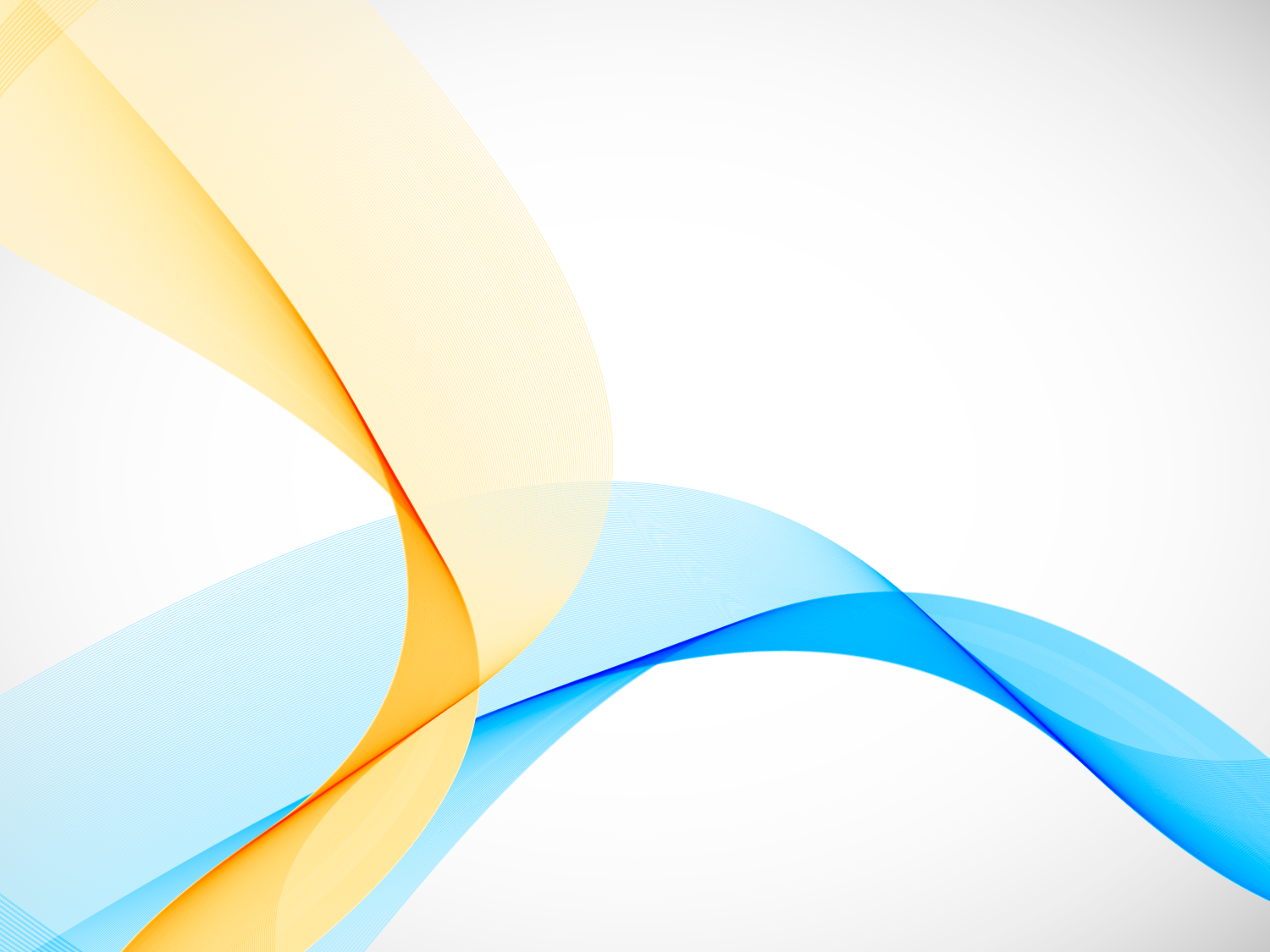 Дякую за увагу!